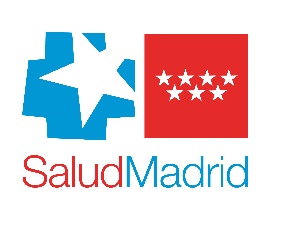 III CONCURSO DE BELENES EN EL ENTORNO SANITARIO DE LA COMUNIDAD DE MADRID
Nombre del centro participante:
Servicio:
Personas responsables de la instalación:
Materiales utilizados:
Propuesta Concurso de belenes 2020